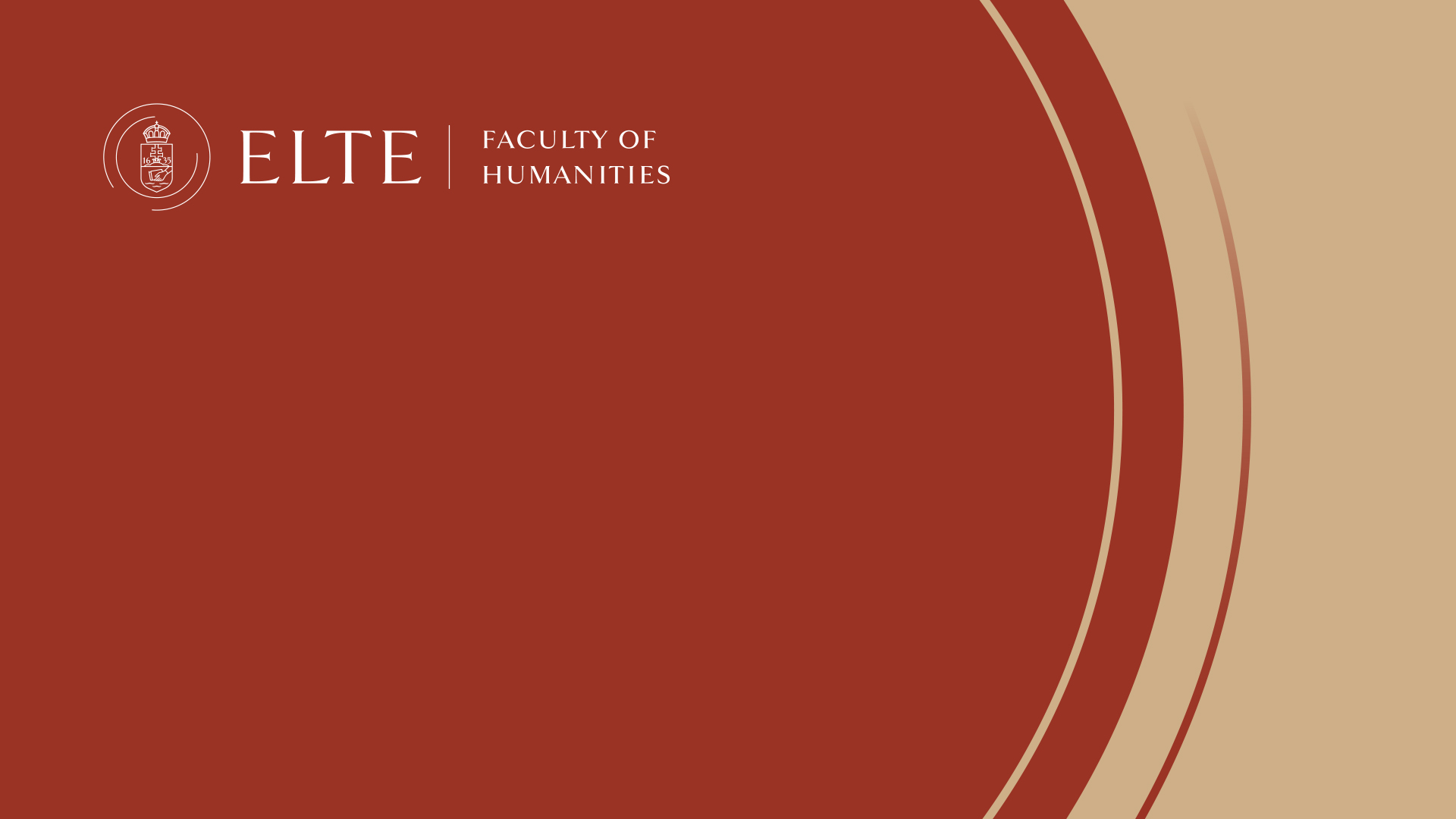 WELCOME TO
OUR FACULTY
Dr. Orsolya Réthelyi
Vice-Dean for International Affairs
Welcome and Information Days, 6 February 2023
The biggest faculty of Hungary 
The most significant intellectual, public, and scientific instution since 1635
Hungarian language is permitted as the language of instruction
The university starts using the name of the famous scientist, Loránd Eötvös
1635
1911
Péter Pázmány founds the Faculty of Humanities
The Faculty moves to the Trefort garden campus
1860
1950
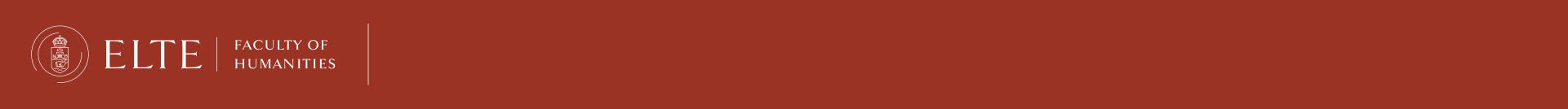 Orientation and Information Days
48
BA programmes
30
BA specialization
69
minors
64
MA programmes
25
Teacher training
70
Language and culture
75
PhD programme
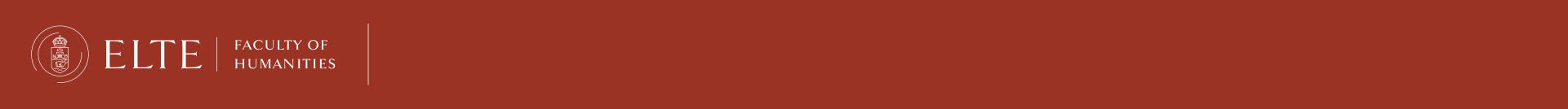 Orientation and Information Days
Highly qualified,
professionally recognized teachers
92.8% of our teachers owns an academic qualification, which is a 20% higher rate than the national average.
Tradition and innovation
Beside the traditional humanities, like Hungarian literature and linguistics, history or foreign language programmes, you can study about the eastern or Slavic cultures, or you can take part in programmes such as translation studies, film studies or logic. Additionally, the Hungarian cradle of digital humanities and Arabic studies is also at our Faculty.
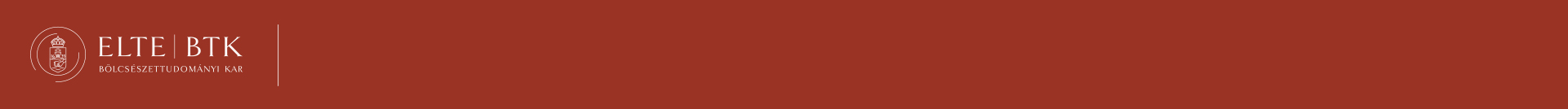 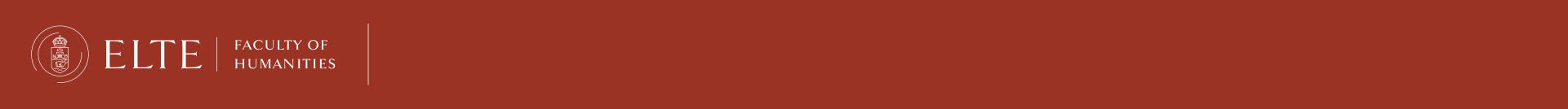 Nyílt Nap  |  2022. január 28.
Orientation and Information Days
1
Oldest faculty in Hungary, centre of knowledge
2
Leading place in the Hungarian rankings for years
Highest number of humanity programmes
3
4
According to statistics, the most talented students study at ELTE
5
Our university has the most excellent teaching staff
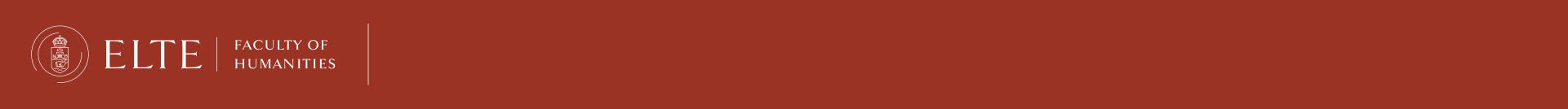 Orientation and Information Days
+
+
Competitive degree:
you achieve not only an up-to-date knowledge, but also a secure future.
You become part of an international community: you can study together with students from more than 50 countries.
+
+
A historical, green campus is waiting for you in the centre of Europe’s most beautiful capital.
You can study anywhere in the world with our mobility scholarship programmes.
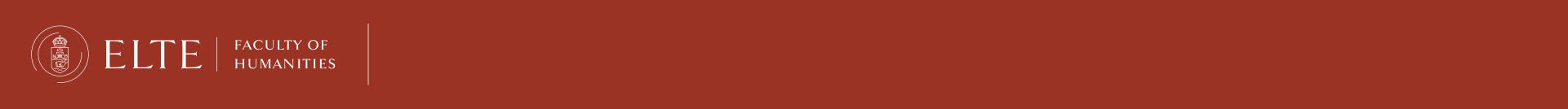 Orientation and Information Days
+
We have several programmes, which are in Hungary only available at ELTE BTK, such as Scandinavian studies, Indology or Islamic studies.
+
13 institutional libraries, 15 departmental libraries, plus a central reading room are available for students.
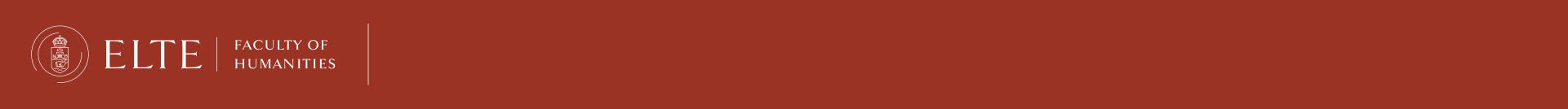 Orientation and Information Days
Great emphasis on university experience
Student conferences
Scientific Students' Associations
+
During every academic year, cultural programmes, festivals, student conferences, institutional and departmental programmes are offered for our students.
Departmental events
University parties
Festivals
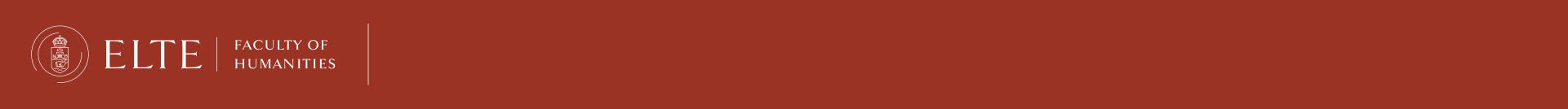 Orientation and Information Days
We offer more opportunities for learning more about the world
ELTE offers several mobility scholarships for spending semesters at our partner universities abroad.
Erasmus+
Campus mundi
Ceepus
International Credit Mobility
Bilateral agreement
Summer universities
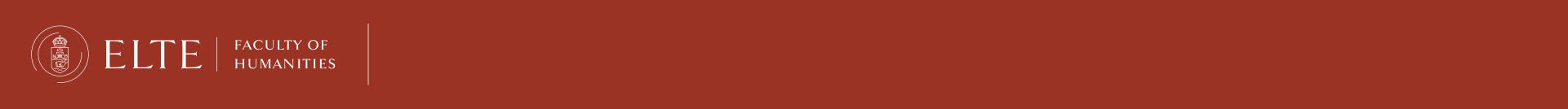 Orientation and Information Days
18 INSTITUTES, 71 DEPARTMENT
School of English and American Studies

Institute of Philosophy

Institute of Germanic Studies

Institute of Ancient and Classical Studies

Institute of Oriental Studies

Institute of East Asian Studies

Institute of Archaeological Sciences

Institute of Library and Information Science

Institute of Romance Studies
Institute of Hungarian Linguistics and Finno-Ugric Studies

Institute of Hungarian Literature and Cultural Studies

Institute of Historical Studies

Institute of Slavonic and Baltic Philology

Institute of Ethnography and Folklore

Institute of Art Theory and Media Studies

Institute of Art History

Institute of Language Mediation

Institute of Arts Communication and Music
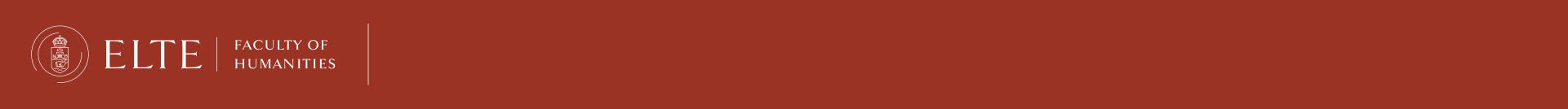 Orientation and Information Days
Surroundings of the Faculty
Excellent value – reasonable cost of living
Easy access – in the heart of the city
Cultural wealth
Endless educational possibilities
Thermal waters
Stunning architectural styles
Superb gastronomy and fine wines
Friendly and open-minded people
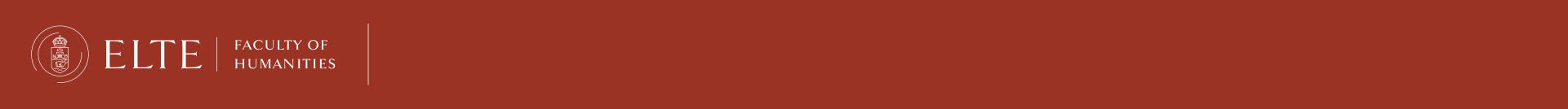 Orientation and Information Days
Our intenational community
ELTE’s Faculty of Humanities is proud to receive an increasing number of international students from all four corners of the world. Our figures indicate that there is a growing interest in humanities and the mutual understanding of one another’s cultures, languages, and civilizations.
In AY 2023/2024 Autumn Semester, our Department of International Affairs handled the registration of over 600 international students arriving from more than 35 different countries, including but not limited to China, Turkey, Iran, Nigeria, Cameroon, Japan, Korea, the United States, several countries of the Middle East, South America, and the Far East.
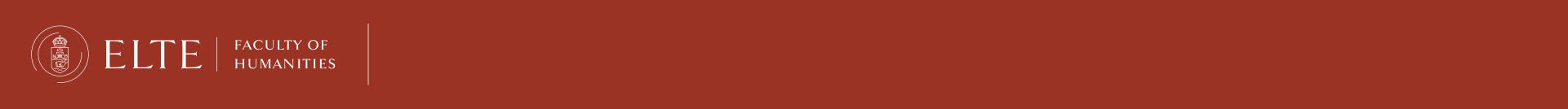 Orientation and Information Days
Stipendium Hungaricum Scholarship Programme
Scholarship program for foreign students
Founded by the Hungarian Government in 2013
The program aims to promote cultural understanding, economic and cultural relations between Hungary and other countries.
It is based on bilateral education agreements between Hungary and the governments of the sending countries.
Already available on five continents in almost 80 countries and territories, attracting more than 5000 international students each year.
Applicants are offered more than 600 full degree programmes, covering all higher education fields at all degree levels, including part-time and doctoral programmes
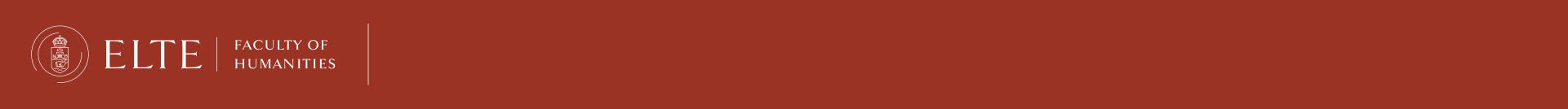 Orientation and Information Days
Our academic portfolio (undergraduate) for international students in foreign languages
English and American Studies BA
Germanic Studies, Specialized in German Studies BA
Germanic Studies, Specialized in Netherlandic Studies BA
Germanic Studies, Specialized in Scandinavian Studies BA
Hungarian BA
Romance Philology and Cultures BA, Specialized in French Studies
Romance Philology and Cultures BA, Specialized in Italian Studies
Romance Philology and Cultures BA, Specialized in Portuguese Studies
Romance Philology and Cultures BA, Specialized in Romanian Studies
Romance Philology and Cultures BA, Specialized in Spanish Studies
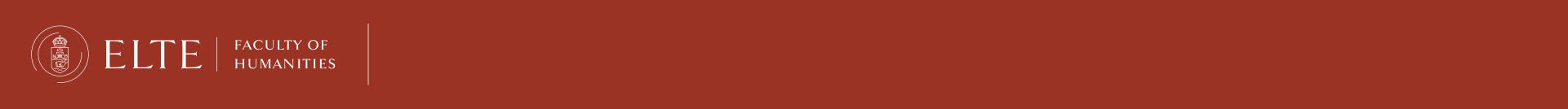 Orientation and Information Days
Our academic portfolio (graduate) for international students in foreign languages
Instruction of English as a Foreign Language MA (one-year program)
Italian Language, Literature and Culture MA
Logic and Philosophy of Science MA	
Philosophy MA
Polish Language and Literature MA
Portuguese Language, Literature and Culture MA
Romanian Language, Literature and Culture MA
Russian Language and Literature MA
Scandinavian Studies MA
Serbian Language and Literature MA
Semiotics MA
Slovakian Language and Literature MA
Slovenian Language and Literature MA
Spanish Language, Literature and Culture MA
Ukrainian Language and Literature MA
American Studies MA
Archaeology MA
Assyriology MA
Bulgarian Language and Literature MA
Central European Studies MA
Communication and Media Studies MA
Croatian Language and Literature MA
Cultural Heritage Studies MA
Czech Language and Literature MA
Dutch Language and Culture Studies MA
English Studies MA
Film Studies MA
French Language, Literature and Culture MA
German Language, Literature and Culture MA
Indology MA
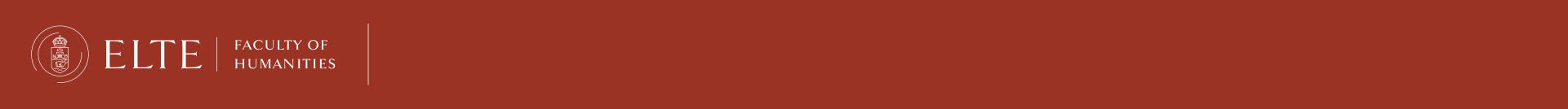 Orientation and Information Days
Scholarly excellence: PhD programs
Doctoral School of Literary Studies
Doctoral School of Linguistics
Doctoral School of History
Doctoral School of Philosophy
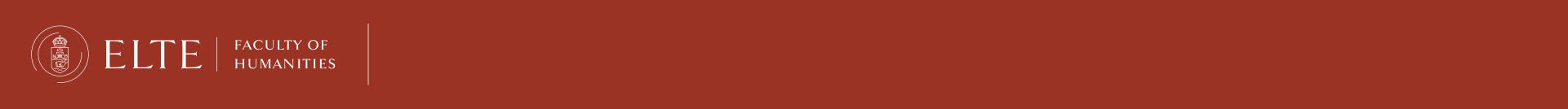 Orientation and Information Days
Scholarly excellence: PhD programs
Co-tutelle:  
international agreements between universities and the diverse international academic relations

supervising teachers provide outstanding students with the opportunity to partake in foreign research programs

or to complete their doctoral studies in a double doctoral degree scheme
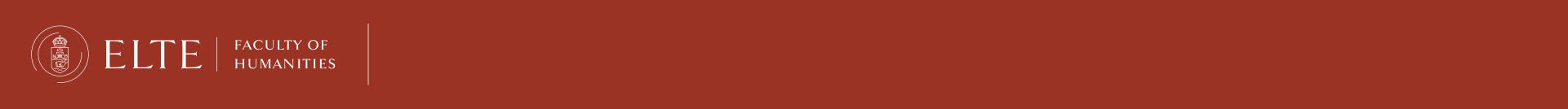 Orientation and Information Days
University networks
+
ELTE actively participates in the work of several prestigious university networks, which are also acknowledged by the Hungarian Academy of Sciences.
+
CHARM-EU /CHARM-EIGHT (Challenge-driven, Accessible, Research-based and Mobile mission; co-creation of a European University; 3 years+4 years expansion): Universitat de Barcelona, Trinity College Dublin, Utrecht University, University of Montpellier, Åbo Akademi University, Würzburg University and Hochschule Ruhr West, ELTE.
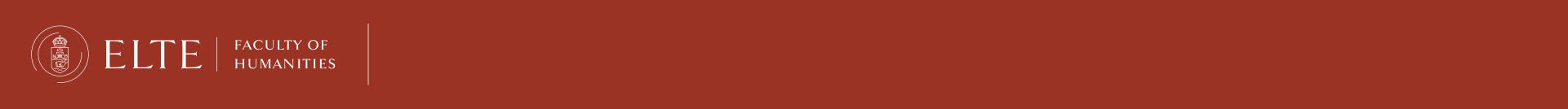 Orientation and Information Days
Thank you for your attention!
facebook/eltebtkbudapest
btk.elte.hu
instagram/elte_btk